Man-made or Natural?
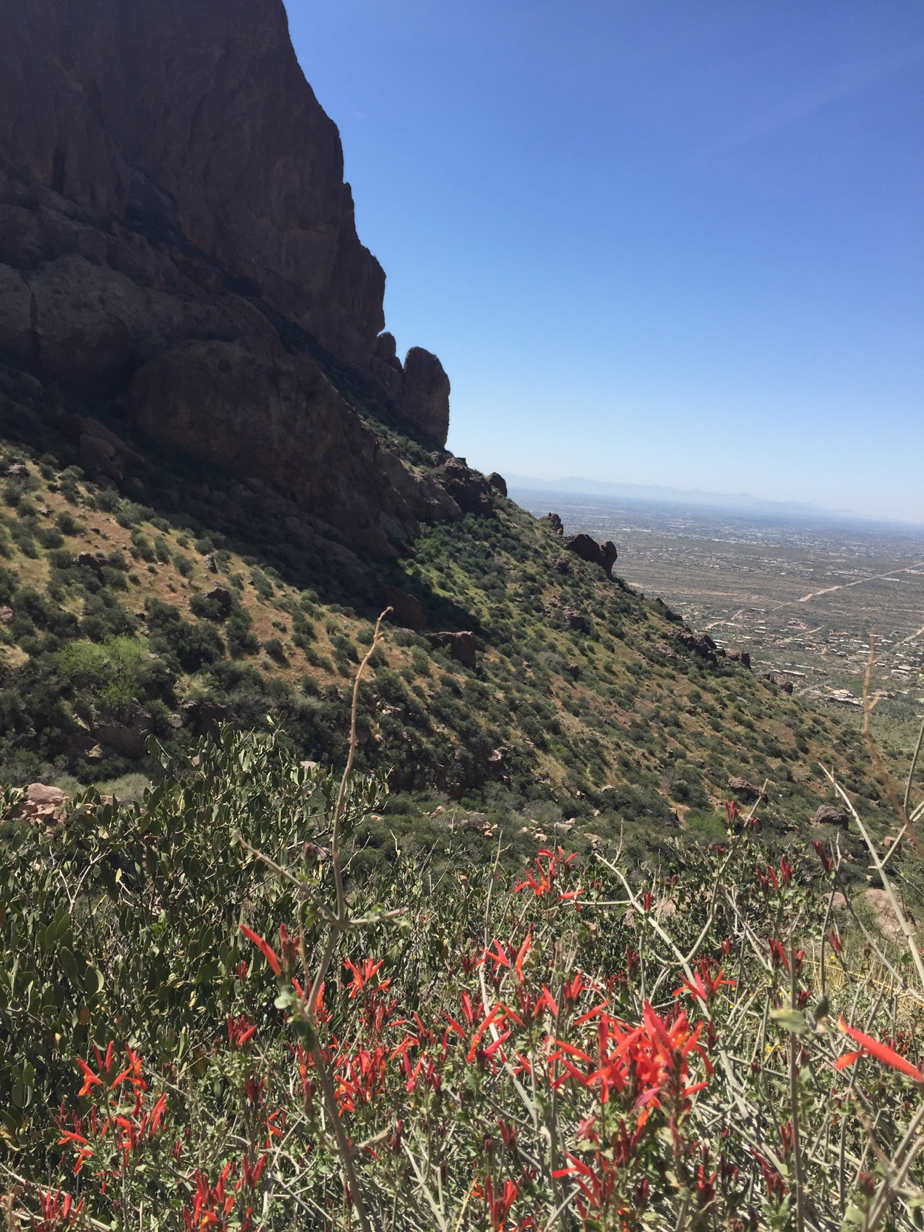 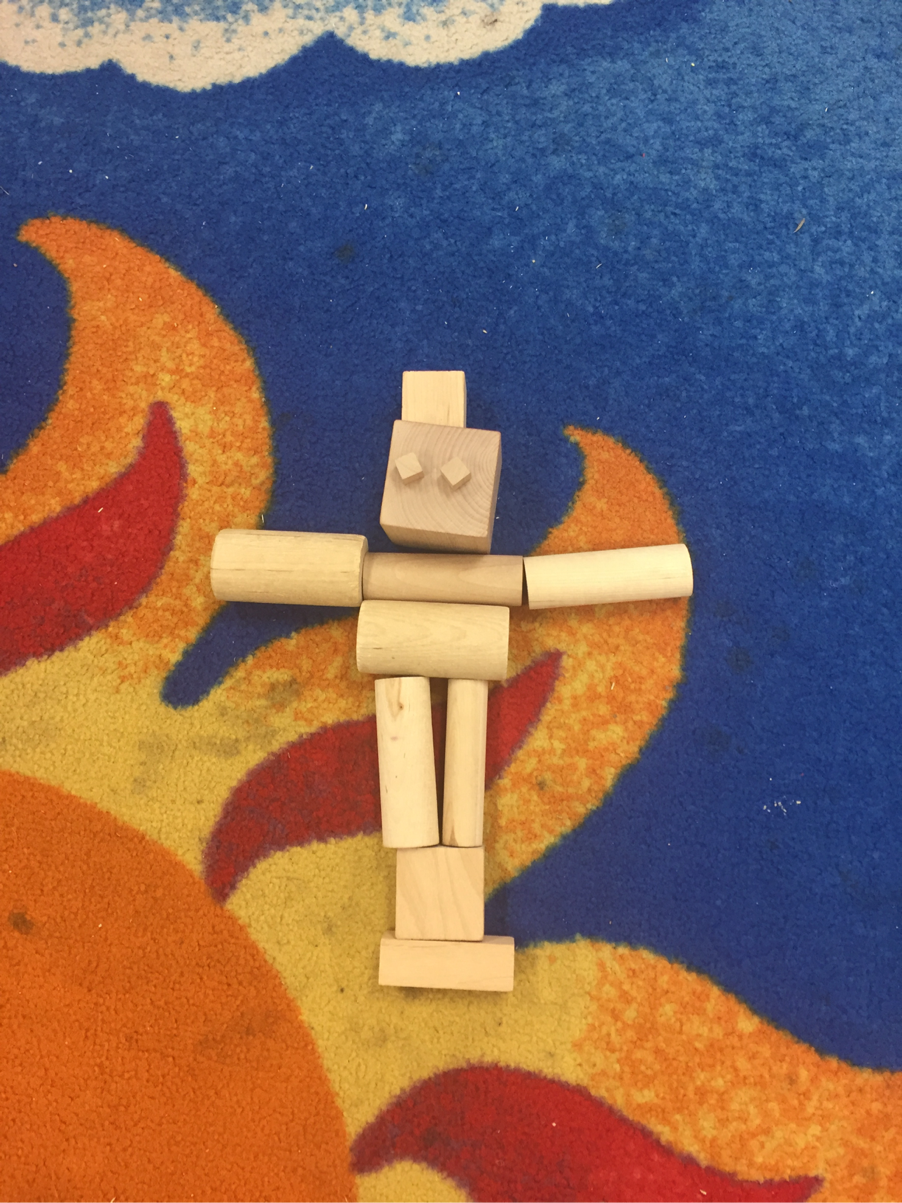 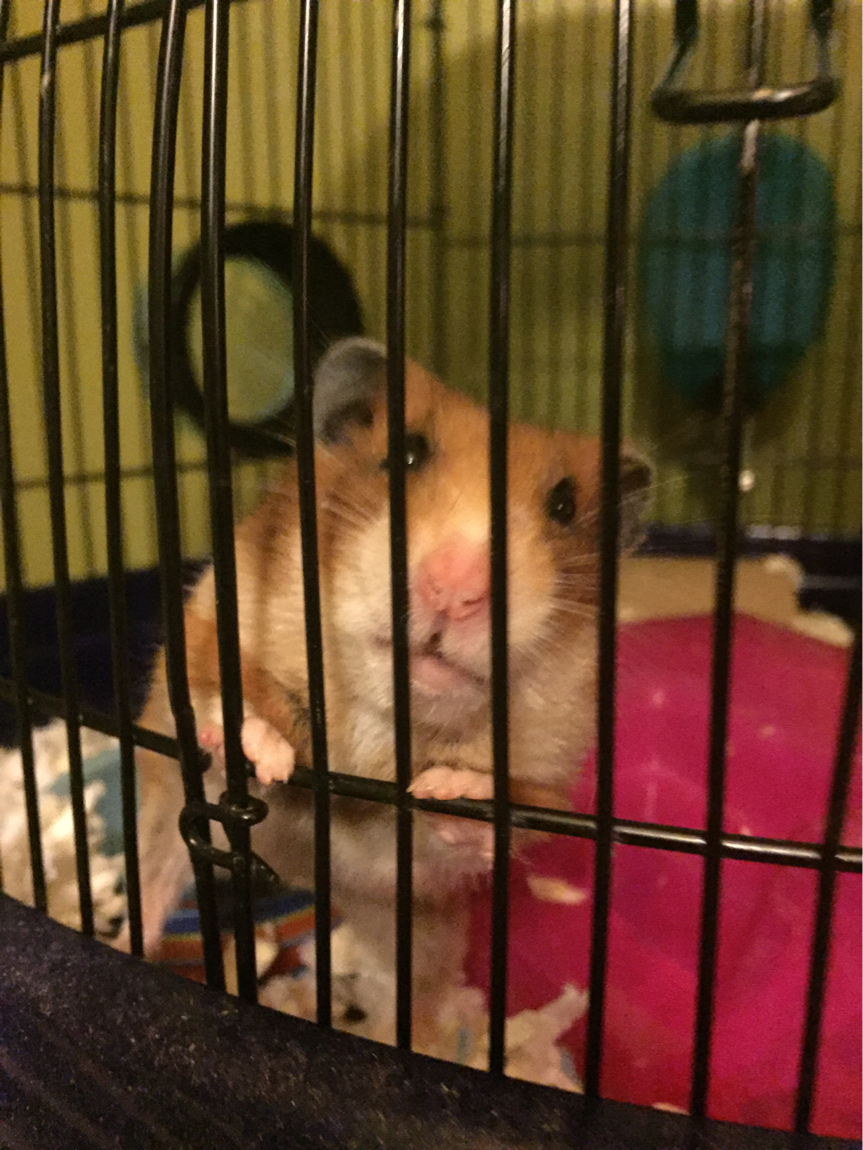 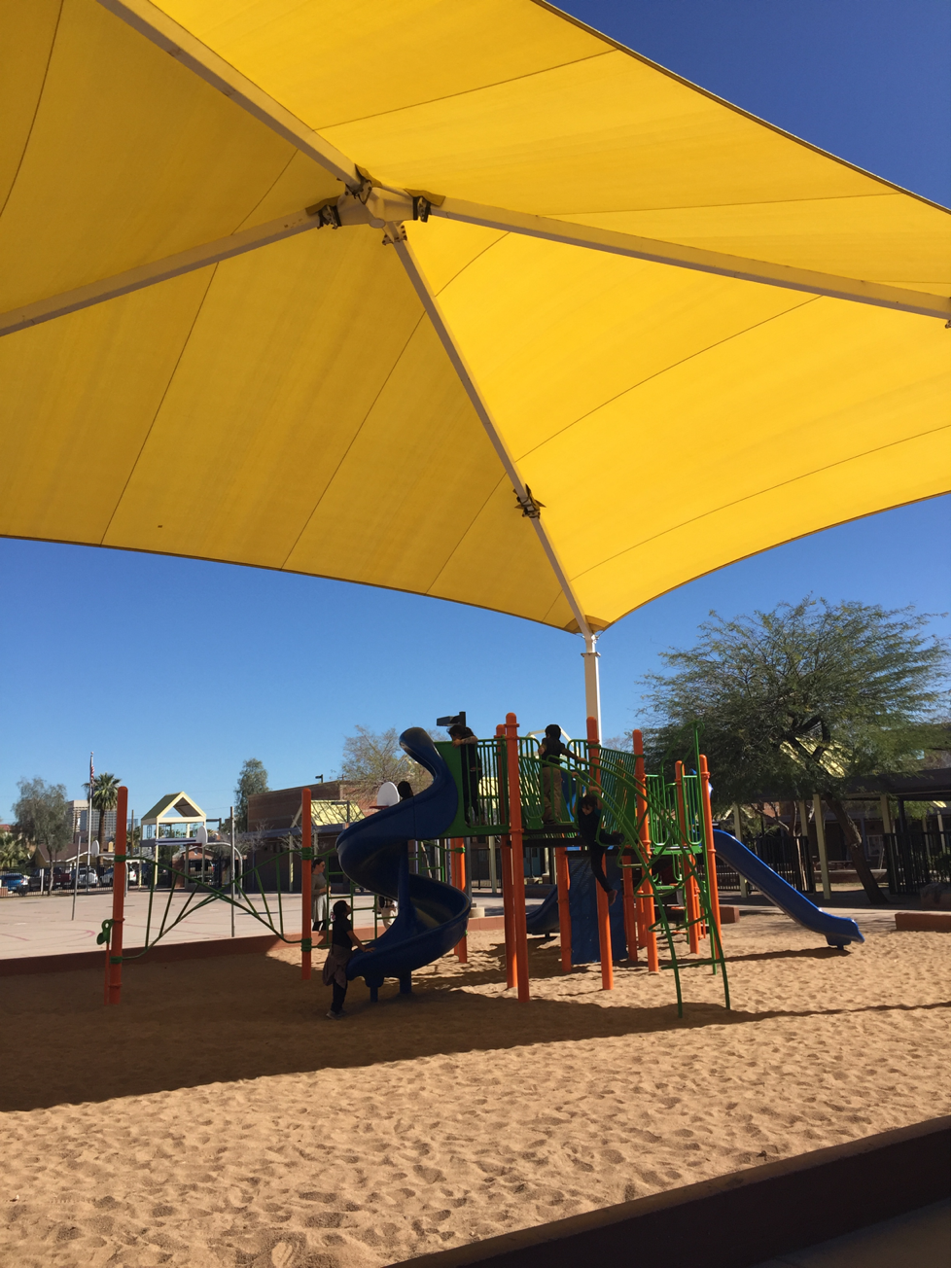 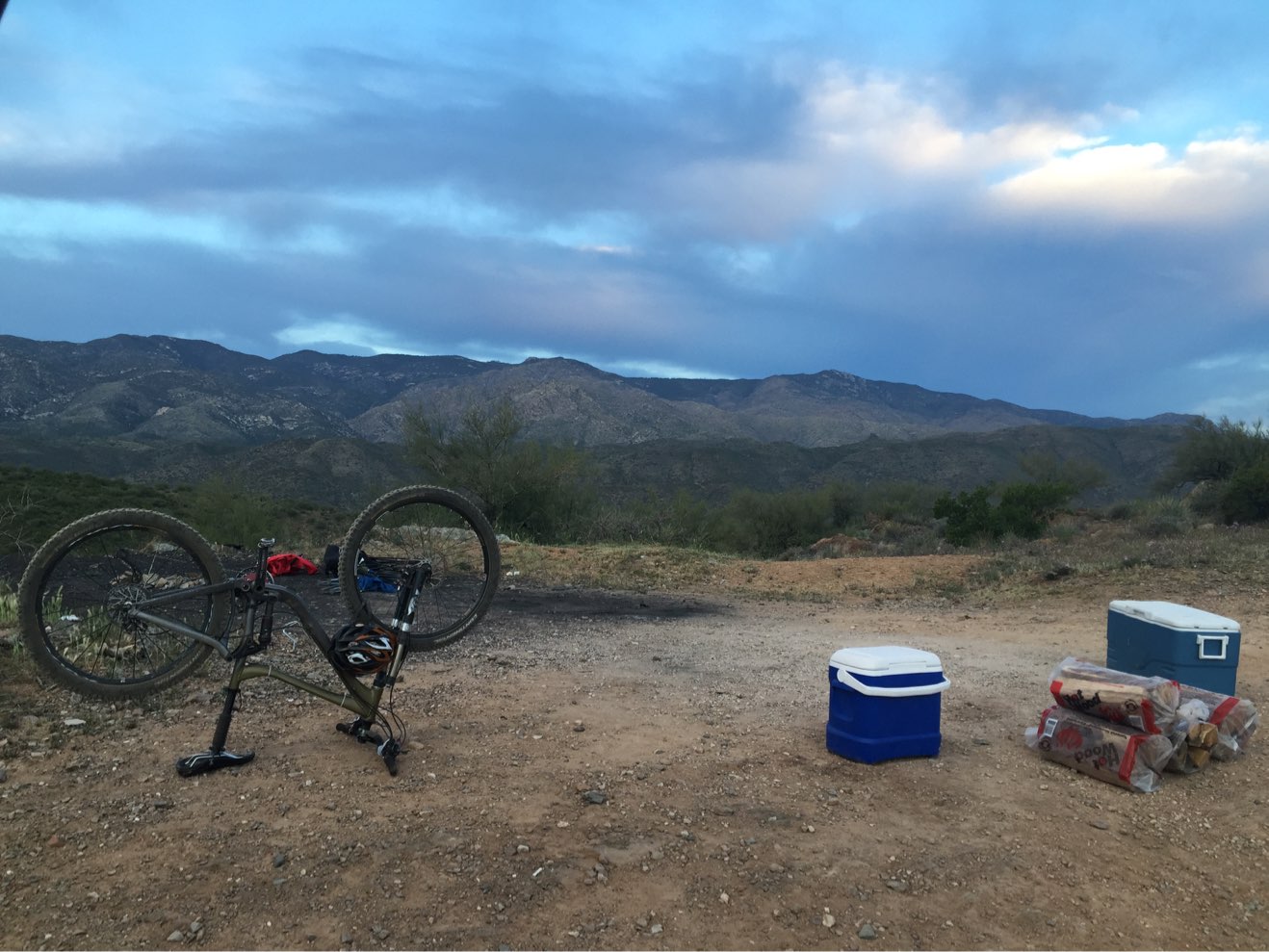 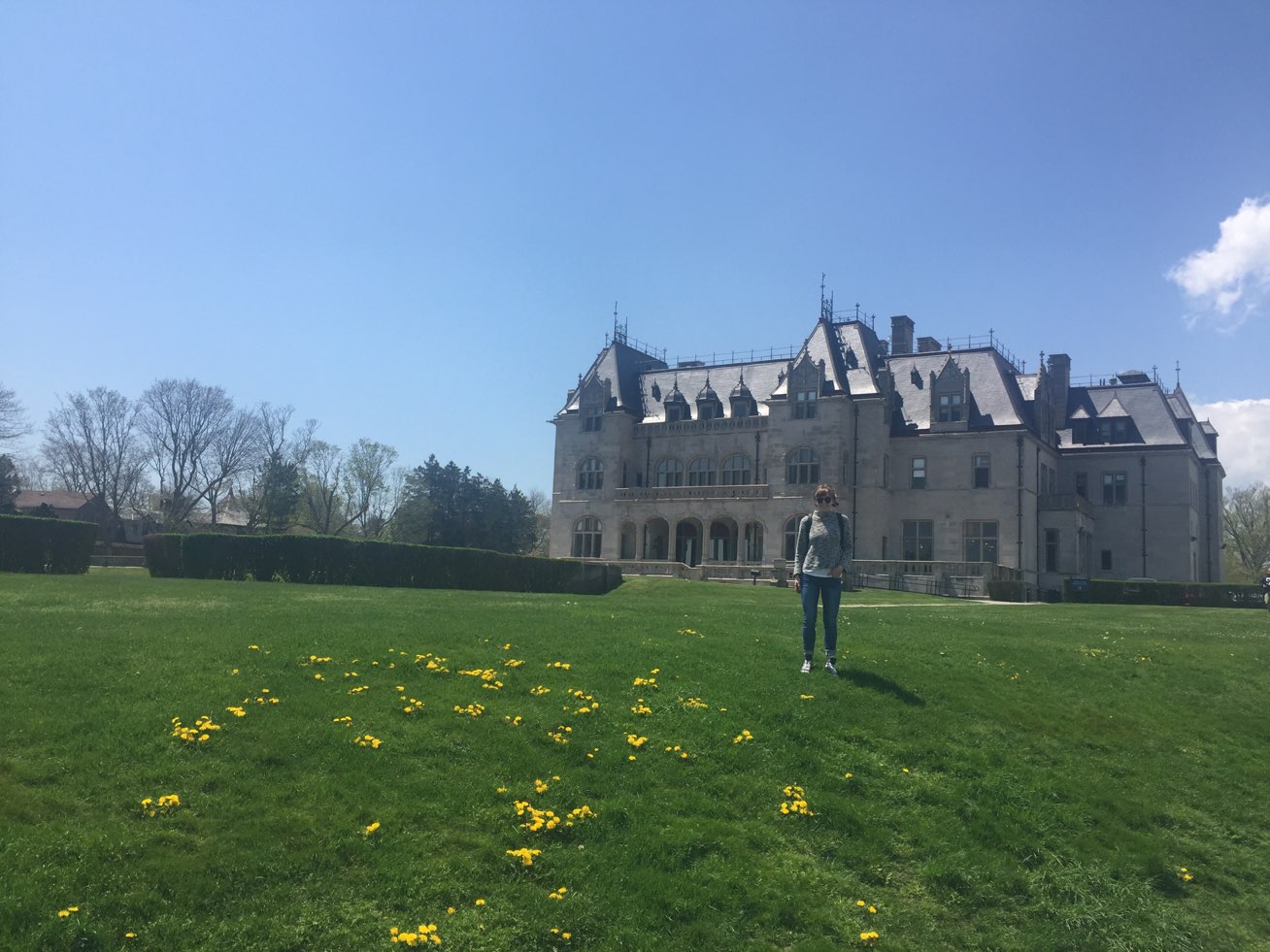 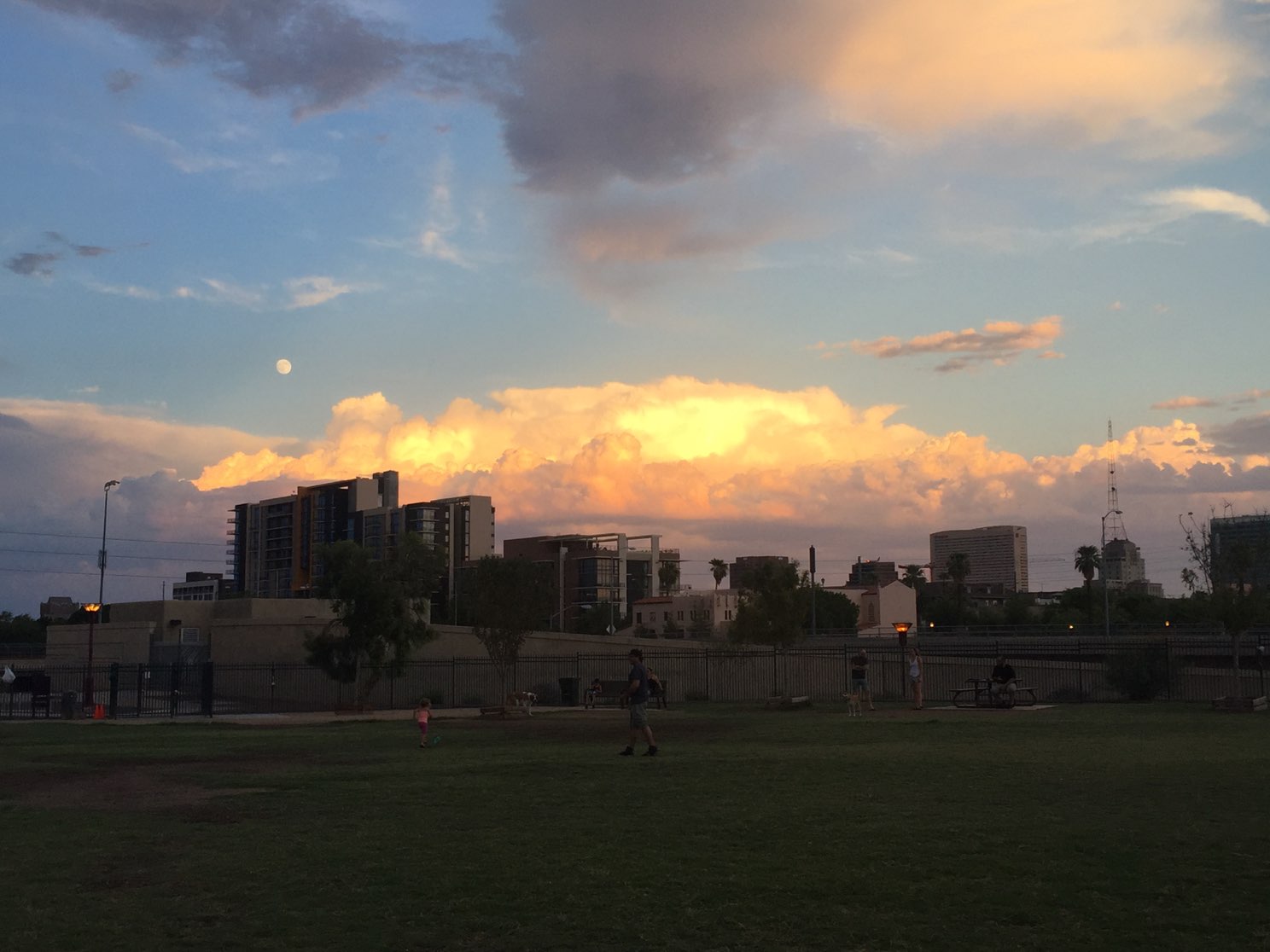